Trò chơi
"Cùng đọc tục ngữ"
Tục ngữ về thiên nhiên,lao độngvà con người,xã hội
Đọc và tìm hiểu chung
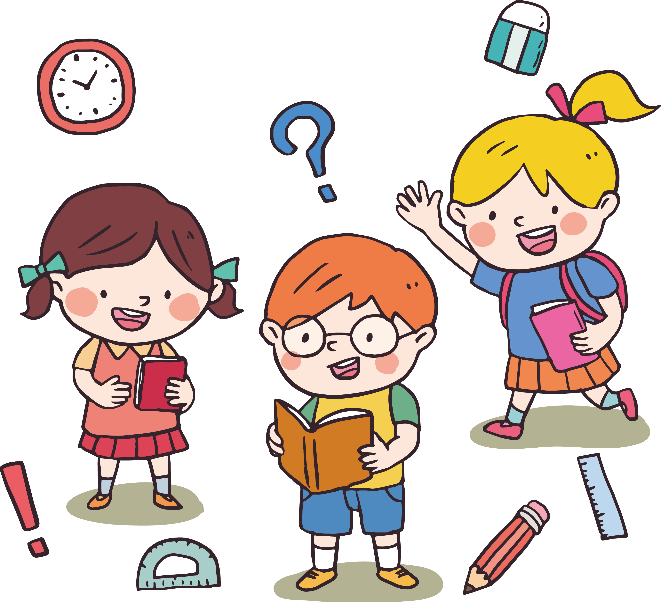 1. Tục ngữ
- Khái niệm: Tục ngữ là những câu nói dân gian ngắn gọn, hàm súc, thường có vần điệu, có hình ảnh, nhằm đúc kết kinh nghiệm về thế giời tự nhiên và đời sống con người.
- Đặc điểm hình thức:
+ Ngắn gọn, hàm súc
+ Có hình ảnh
+ Có vần điệu
- Đặc điểm nội dung:
+ Đúc rút kinh nghiệm
+ Nêu lên bài học ứng xử
2. Văn bản "Tục ngữ về thiên nhiên, lao động và con người, xã hội"
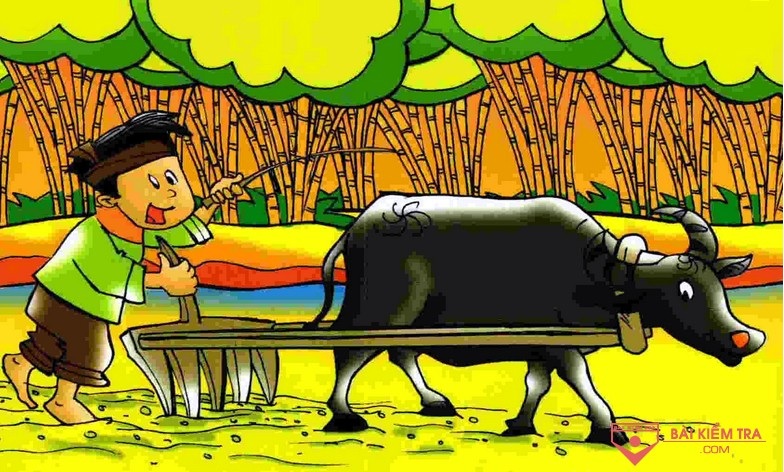 + Cần: cần cù, chăm chỉ.
+ Tấc: đơn vị đo diện tích ruộng đất ngày xưa, một tấc bằng một phần mười thước, tức 2,4m2 (tấc Bắc Bộ) hoặc 3,3m2 (tấc Trung Bộ).
Đọc và tìm hiểu chi tiết
1. Một số yếu tố hình thức đặc trưng của tục ngữ
1. Một số yếu tố hình thức đặc trưng của tục ngữ
10 tiếng
5/5
vần lưng "ba, hoa", "tư, hư"
vần cách "phân, cần"
2/2/2/2
8 tiếng
vần cách "tấc, tấc"
4 tiếng
2/2
10 tiếng
vần cách "nằm, tằm"
5/5
1. Một số yếu tố hình thức đặc trưng của tục ngữ
2/2/4
vần cách "tóc, góc"
8 tiếng
vần cách "mười, người"
3/4
7 tiếng
vần cách "thương, thương"
2/2/2
6 tiếng
14 tiếng
vần cách "non, hòn"
6/8
vần cách "nói, gói"
2/2/2/2
8 tiếng
1. Một số yếu tố hình thức đặc trưng của tục ngữ
- Số lượng tiếng không nhiều (4 -10 tiếng)
=> tính ngắn gọn, hàm súc
- Chủ yếu sử dụng vần lưng và vần cách; chủ yếu ngắt  nhịp chẵn, đều.
=> tính vần điệu
2. Nội dung ý nghĩa và giá trị của các câu tục ngữ
2. Nội dung ý nghĩa và giá trị của các câu tục ngữ
Cách quan sát sao trời để dự đoán thời tiết nắng mưa.
Phép đối giữa 2 vế trong một câu: 
mau sao/thì nắng
vắng sao/thì mưa
Kinh nghiệm dự đoán thời tiết thông quan quan sát hiện tượng thiên nhiên.
Kinh nghiệm trồng trọt được ông ta đúc kết: Tháng 3 âm lịch, hoa màu cần nước nên cơn mưa sẽ  có ích; nhưng đến tháng 4 cây trồng đang trong quá trình ra hoa ra quả, nên mưa tháng 4 sẽ làm hư cây trồng.
Phép đối: 
Mưa tháng Ba/hoa đất
Mưa tháng Tư/hư đất
("hoa đất" là làm cho đất tốt, có lợi cho cây trồng; "hư đất" là làm cho đất hỏng, ảnh hưởng không tốt tới cây trồng)
Nhấn mạnh cơn mưa tháng ba và tháng tư có ảnh hưởng đến đất, tới nông vụ.
2. Nội dung ý nghĩa và giá trị của các câu tục ngữ
Nhấn mạnh bốn yếu tố quan trọng theo trình tự của việc trồng lúa nước để có mùa vụ bội thu, đạt năng suất cao.
Phép liệt kê các yếu tố (theo trình tự: thứ nhất, thứ hai, thứ ba, thứ tư) trong việc trồng lúa: nước, phân, chăm bón, giống.
Kinh nghiệm trồng lúa nước được người xưa đúc kết gồm 4 yếu tố cần thiết và quan trọng để đạt được năng suất cao.
Khẳng giá trị đặc biệt của đất, từ đó muốn khuyên mọi người phải biết quý trọng, có ý thức bảo vệ, giữ gìn, không được phá hoại lãng phí đất đai.
Nhằm đề cao giá trị của đất (quý như vàng)
So sánh "tấc đất" với "tấc vàng"
2. Nội dung ý nghĩa và giá trị của các câu tục ngữ
Phép đối 2 vế
nuôi lợn/ăn cơm nằm
nuôi tằm/ăn cơm đứng ("ăn cơm nằm": chỉ sự nhàn nhã, thảnh thơi; "ăn cơm đứng": chỉ sự tất bật, vất vả)
Kinh nghiệm trong việc chọn nghề cũng như phản ảnh nỗi vất vả của người nông dân và trân trọng những sản phẩm nông nghiệp do chính sức lao động của họ tạo nên.
Làm rõ sự vất vả của nghề nuôi tằm, đối nghịch lại với việc nhàn nhã của nghề nuôi lợn.
2. Nội dung ý nghĩa và giá trị của các câu tục ngữ
Nhấn mạnh việc giữ gìn hình thức bên ngoài sẽ góp phần thể hiện một phần tính cách của con người.
So sánh: "cái răng, cái tóc" là một phần của con người
So sánh và hoán dụ: "mặt người"  (chỉ con người) bằng 10 “mặt của” (chỉ của cải, vật chất)
Nhấn mạnh tầm quan trọng  và khuyên nhủ chúng ta phải biết đề cao giá trị của con người.
So sánh "thương người" (thương người xung quanh) giống như "thương thân" (thương bản thân mình)
Khuyên răn mọi người cần phải  yêu thương đồng loại như yêu thương chính bản thân mình.
2. Nội dung ý nghĩa và giá trị của các câu tục ngữ
- Hoán dụ (lấy cái cụ thể để chỉ cái từu tượng): "một cây" chỉ số ít, sự đơn lẻ; "ba cây" chỉ số nhiều, sự đoàn kết.
- Ẩn dụ: "một cây làm chẳng nên non"- số ít, sự đơn lẻ sẽ không làm nên việc lớn; "ba cây chụm lại nên hòn núi cao"- sự đoàn kết, đồng  lòng sẽ làm nên việc lớn.
Dùng hình ảnh thiên nhiên để khuyên răn con người về bài học đoàn kết một cách sâu sắc và sinh động.
2. Nội dung ý nghĩa và giá trị của các câu tục ngữ
- Liệt kê 4 điều cần phải học: ăn (các hành vi, các cư xử trong ăn uống); nói (cách nói năng, ứng xử); gói, mở (kĩ năng làm việc)
 - Điệp từ: 4 lần từ "học"
Nhấn mạnh việc học các điều cần học trong cuộc sống, từ đó nhằm khuyên bảo mọi người phải biết cách ăn uống cho thanh lịch, cách nói năng cho nhã nhặn và cách ứng xử cho khôn khéo đúng mực.
 Giá trị: Các câu tục ngữ đã đề cao giá trị của con người, đưa ra lời  khuyên răn và những bài học ứng xử trong cuộc sống giúp mỗi người sống đẹp hơn, tốt hơn.
Tổng kết
Nội dung
- Các câu tục ngữ về thiên nhiên, lao động là những kinh nghiệm mà nhân dân ta đã đúc rút từ việc quan sát, ứng phó với thiên nhiên và những hoạt động lao động sản xuất nông nghiệp.
- Các câu tục ngữ về con người xã hội đã ghi nhận và truyền lại những bài học về đạo lý, lối sống, cách ứng xử..là những kinh nghiệm sống quý báu của nhân dân ta.
- Qua đó phản ánh giá trị nhận thức sâu sắc cũng như tư duy trí tuệ của nhân dân ta.
Nghệ thuật
- Số lượng tiếng ít, thể hiện tính hàm súc, cô đọng.
- Chủ yếu gieo vần lưng, vần cách; ngắt nhịp chẵn tạo vế đối xứng dễ thuộc, dễ nhớ.
- Sử dụng đa dạng các biện pháp tu từ: so sánh, ẩn dụ, hoán dụ, phép đối, liệt kê....
Cách đọc hiểu văn bản tục ngữ
Nhận biết ở những yếu tố hình thức như (số tiếng, vần, nhịp, các biện pháp tu từ...)  và tác dụng của các yếu tố đó.
Thông qua tìm hiểu từ ngữ khó (nghĩa đen, nghĩa bóng) để hiểu được nội dung, ý nghĩa của câu tục ngữ.
Tìm hiểu những giá trị nhận thức, văn hóa, giáo dục, thẩm mĩ từ các câu tục ngữ.
Luyện tập
Câu 1. Câu nào sau đây không phải là tục ngữ về lao động sản xuất?
A. Nhất nước, nhì phân, tam cần, tứ giống.
B. Nuôi lợn ăn cơm nằm, nuôi tằm ăn cơm đứng.
C. Mau sao thì nắng, vắng sao thì mưa.
D. Tấc đất tấc vàng.
Câu 2. Câu tục ngữ "Nhất nước, nhì phân, tam cần, tứ giống" phản ánh kinh nghiệm gì?
A. Kinh nghiệm áp dụng các hiện tượng thiên nhiên vào đời sống.
B. Kinh nghiệm ứng phó các hiện tượng thời tiết khí hậu.
C. Kinh nghiệm trồng trọt sao cho năng suất hiệu quả.
D. Kinh nghiệm nhìn nhận đánh giá con người.
Câu 3. Câu tục ngữ "Một mặt người bằng mười mặt của" có cách gieo vần và ngắt nhịp như thế nào?
A. Gieo vần cách, ngắt nhịp 2/2/3
B. Gieo vần cách, ngắt nhịp 3/4
C. Gieo vần liền, ngắt nhịp 2/2/3
D. Gieo vần cách, ngắt nhịp 3/4
Câu 4. Biện pháp tu từ nào được sử dụng trong các câu tục ngữ: "Cái răng, cái tóc là góc con người"; "Thương người như thể thương thân"
A. Nhân hóa                 
B. So sánh            
C. Ẩn dụ             
D. Hoán dụ
Câu 5. Lời nhắn nhủ từ câu tục ngữ sau:
 		Một cây làm chẳng nên non,
                Ba cây chụm lại nên hòn núi cao"
A. Hãy chung tay để xây dựng môi trường xanh.
B. Hãy cùng nhau làm những việc có ích cho cuộc sống.
C. Hãy cùng yêu thương và chia sẻ với nhau trong cuộc sống.
D. Hãy cùng nhau xây dựng tinh thần đoàn kết để làm việc lớn.
Câu 6. Muốn đọc hiểu văn bản tục ngữ hiệu quả cần chú ý:
(1) Tìm hiểu nghĩa đen, nghĩa bóng của câu tục ngữ.
(2) Tìm hiểu nội dung, ý nghĩa chung của câu tục ngữ.
(3) Phân tích các chi tiết, hình ảnh trong câu tục ngữ.
(4) Nhận biết các yếu tố hình thức của tục ngữ và tác dụng của các yếu tố đó.
(5) Nhận biết các yếu tố như đề tài, bối cảnh, tình huống.
(6) Tìm hiểu giá trị nhận thức, văn hóa, giáo dục, thẩm mĩ từ câu tục ngữ.
	A. 1,3,5,6              B. 2,4,5,6                    C. 1,2,4,6                 D. 1,2,3,4
Câu 6. Muốn đọc hiểu văn bản tục ngữ hiệu quả cần chú ý:
(1) Tìm hiểu nghĩa đen, nghĩa bóng của câu tục ngữ.
(2) Tìm hiểu nội dung, ý nghĩa chung của câu tục ngữ.
(3) Phân tích các chi tiết, hình ảnh trong câu tục ngữ.
(4) Nhận biết các yếu tố hình thức của tục ngữ và tác dụng của các yếu tố đó.
(5) Nhận biết các yếu tố như đề tài, bối cảnh, tình huống.
(6) Tìm hiểu giá trị nhận thức, văn hóa, giáo dục, thẩm mĩ từ câu tục ngữ.
	A. 1,3,5,6              B. 2,4,5,6                    C. 1,2,4,6                 D. 1,2,3,4
Vận dụng
Trong những câu tục ngữ đã học, em thích câu nào nhất? Vì sao?
Theo em, các câu tục ngữ trên có còn đúng với cuộc sống ngày nay hay không? Hãy nêu một câu tục ngữ về thiên nhiên lao động và một câu tục ngữ về con người xã hội mà em cảm thấy vẫn hữu ích với cuộc sống hôm nay.